DualSMC: Tunneling Differentiable Filtering and Planning underContinuous POMDPs
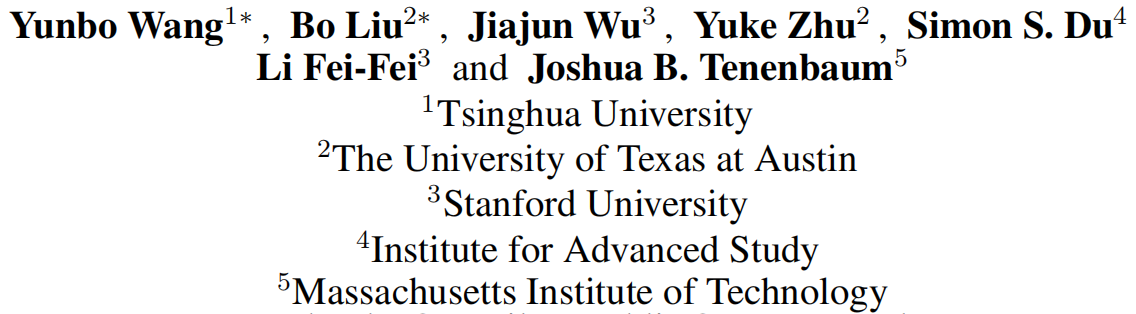 IJCAI' 2020           孔祥瀚
Sampling-based方法的局限性
处理dynamic未知的POMDP问题
处理复杂观测如图像输入的问题

本文了结合sampling-based方法的效率和可解释性与深度学习的灵活性
model-based RL+model-free RL
Planning as Probabilistic Inference
control as (probabilistic) inference





我们选择Ot的概率分布为：
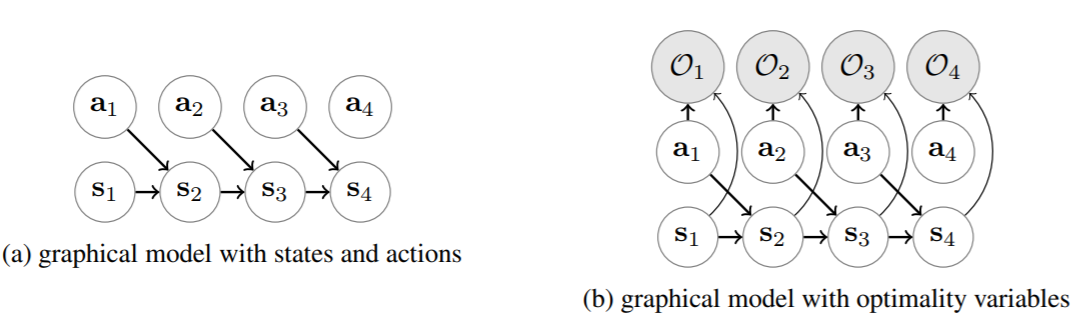 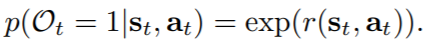 Reinforcement Learning and Control as Probabilistic Inference: Tutorial and Review (Sergey Levine)
Planning as Probabilistic Inference
最优轨迹的后验概率：






固定轨迹概率，总奖励越大，轨迹的后验概率越大  
这样我们就可以用推断算法来解决控制和规划问题
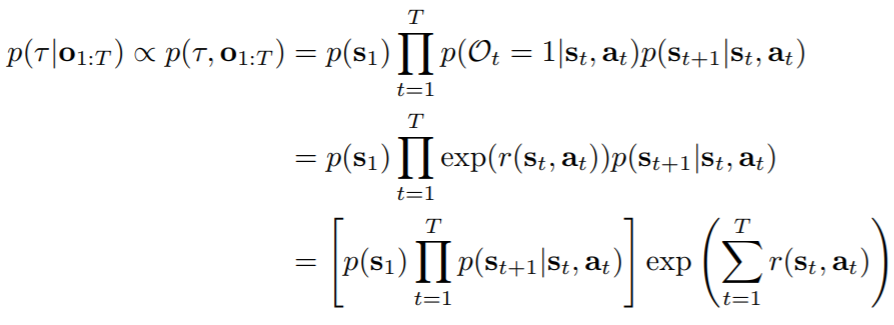 轨迹概率        ×        exp(奖励求和)
Planning as Probabilistic Inference
inference：给定evidence求其余未知量的后验
evidence：



待求的后验：
backward message

policy
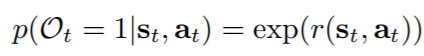 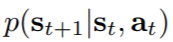 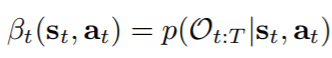 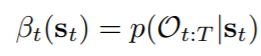 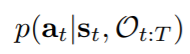 Planning as Probabilistic Inference
back message 和 value function




policy


与max entropy下的值函数是等价的
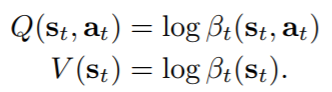 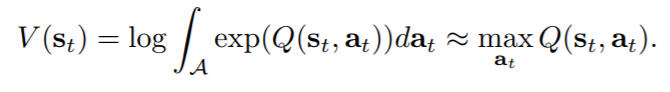 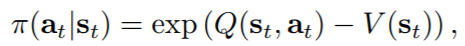 SMC Planning
Sequential Monte Carlo（SMC）== Particle Filter (PF)
bayesian 平滑

back message

SMC更新
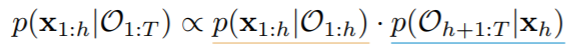 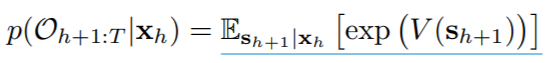 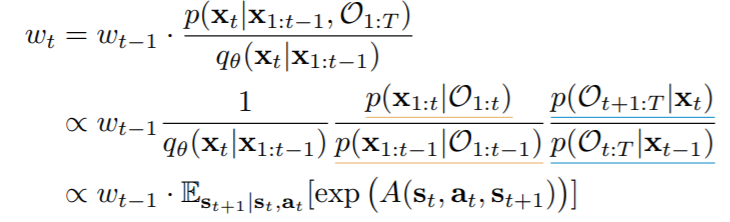 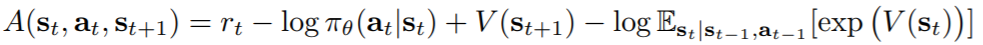 Probabilistic Planning with Sequential Monte Carlo methods(ICLR2019)
DualSMC
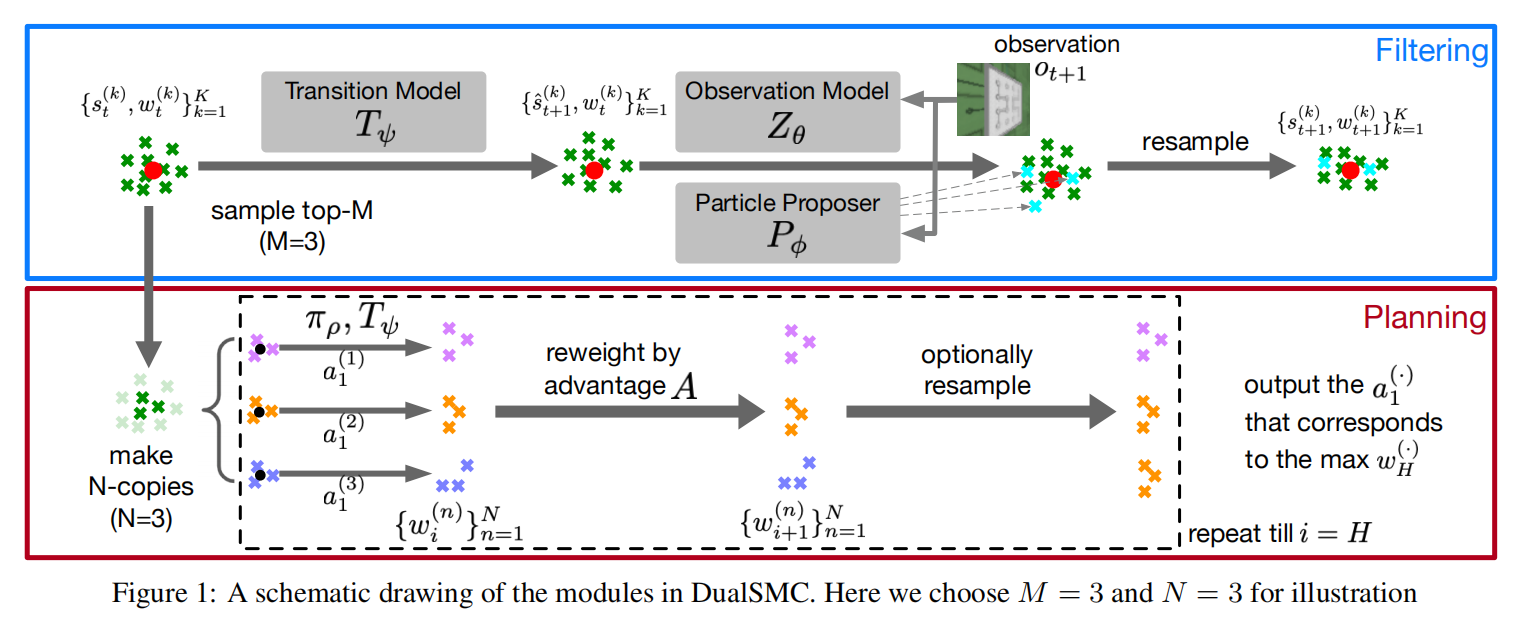 differentiable particle filter：
proposer                     transition                                  observation
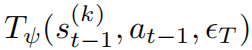 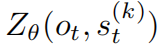 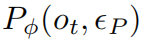 DualSMC算法
proposer      和observation model      看做生成对抗的两个网络，    区分所有粒子状态中的真实状态，   来混淆它。
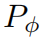 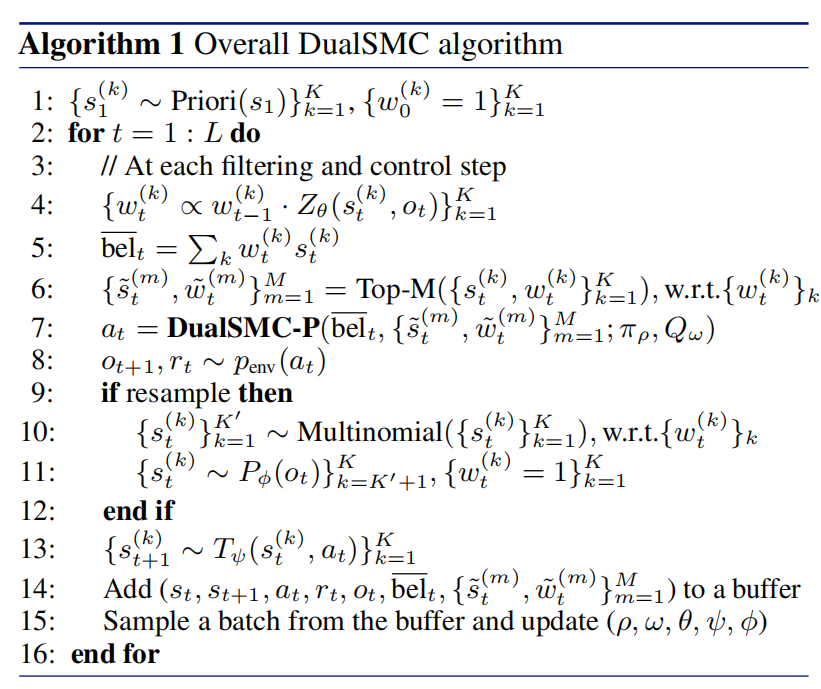 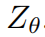 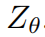 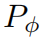 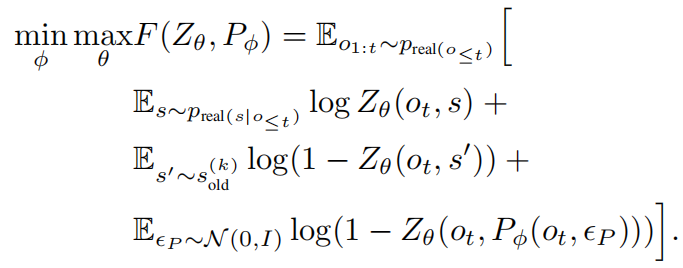 DualSMC规划算法
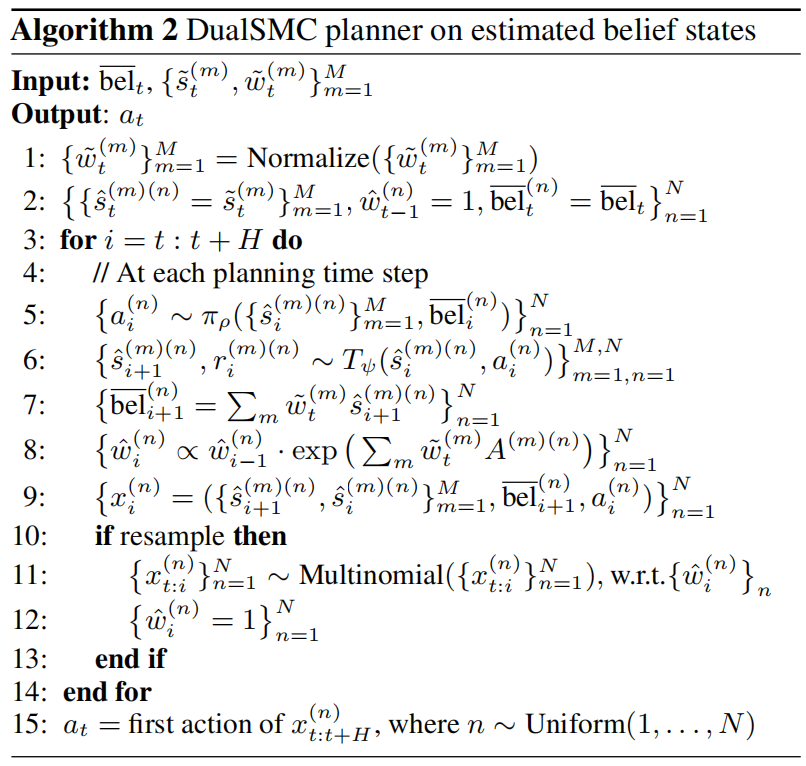 Particle-Independent SMC Plannning
不能基于动态变化的状态不确定性生成策略
作为实验的baseline
DualSMC
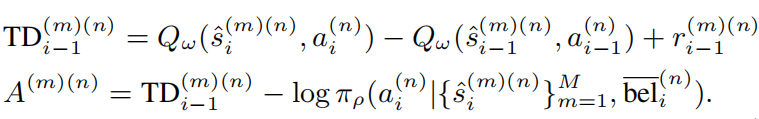 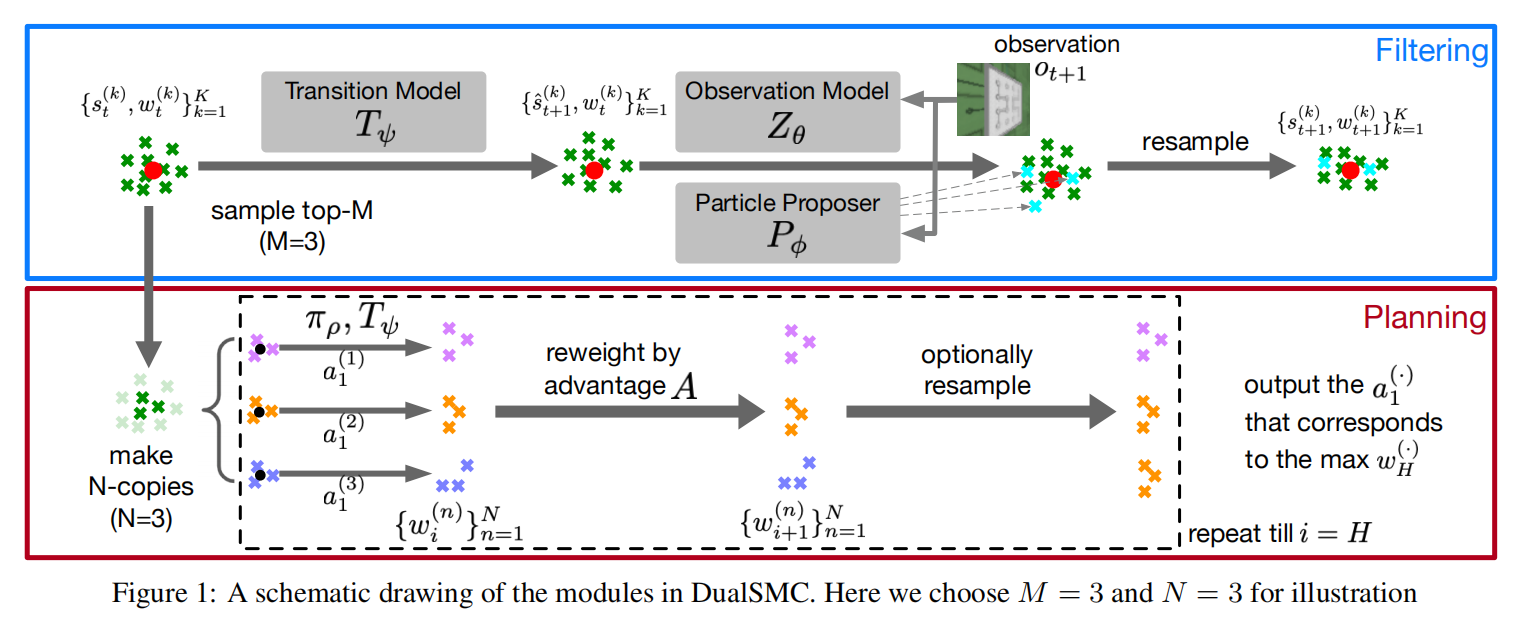 Experiment
2D Floor Positioning
3D Light-Dark Navigation
Modified Reacher
2D Floor Positioning
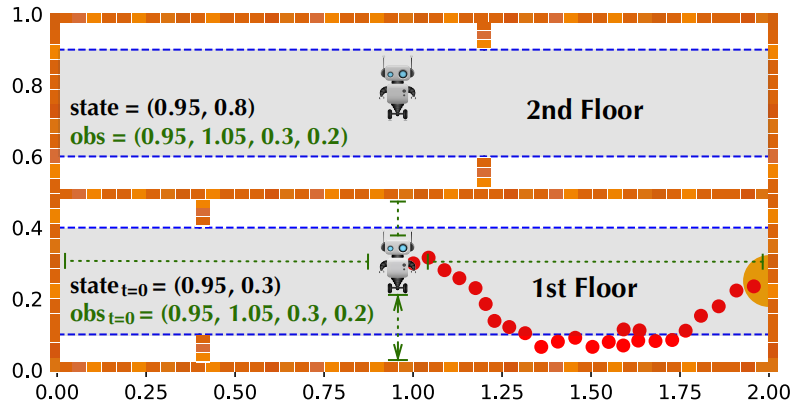 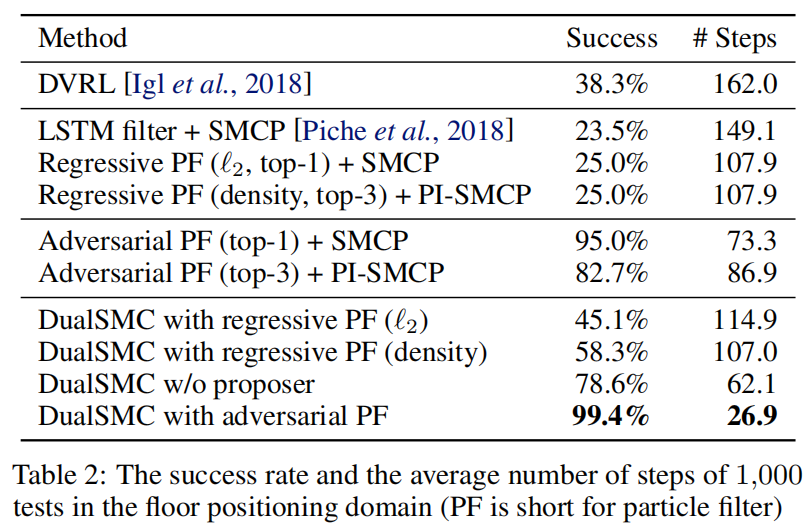 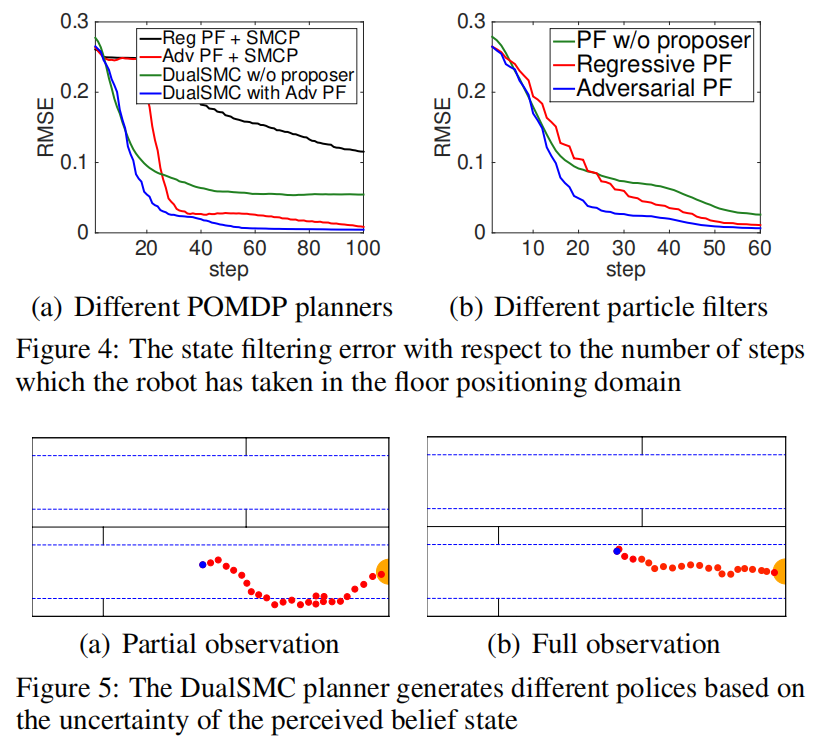 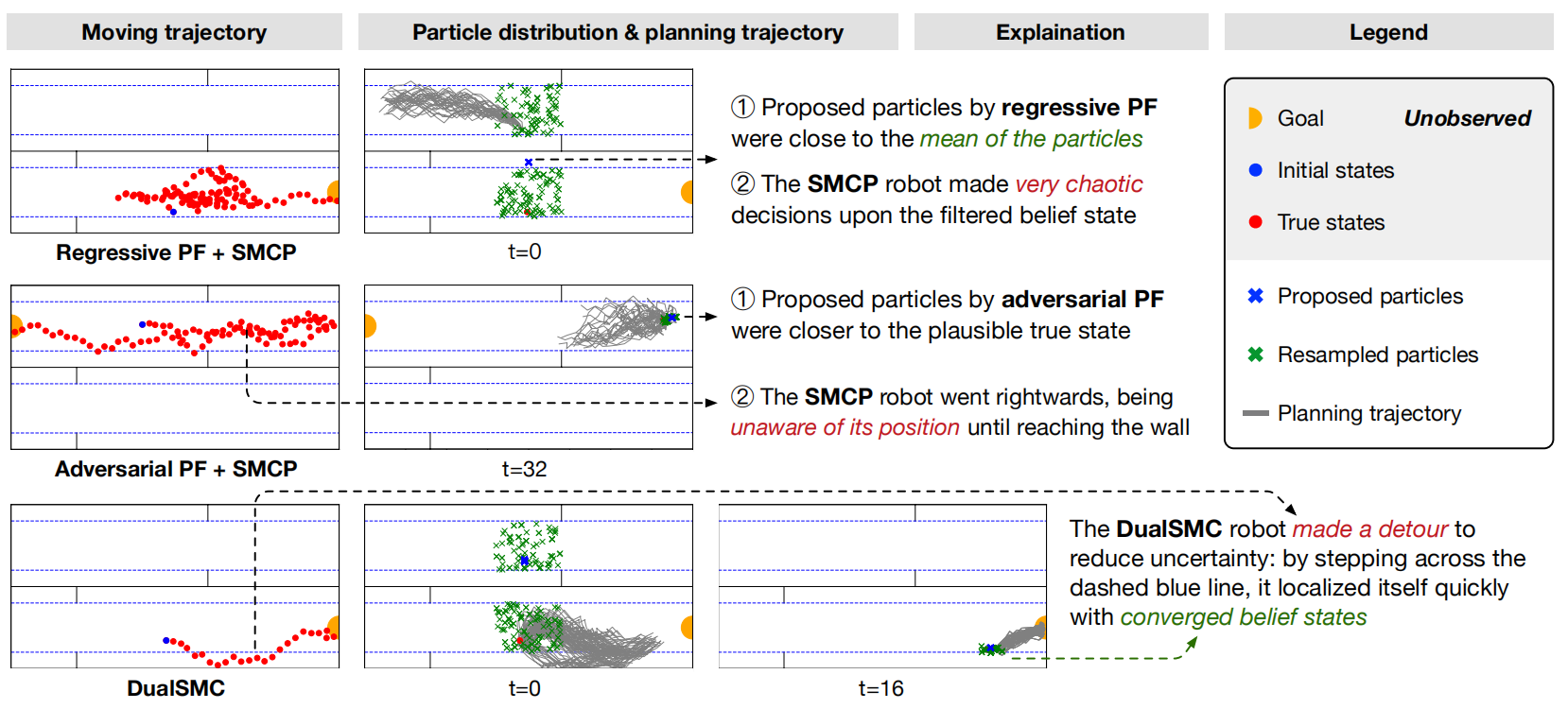 3D Light-Dark Navigation
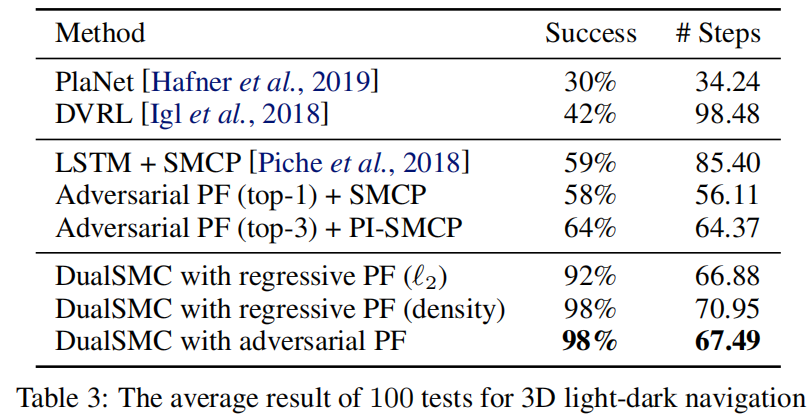 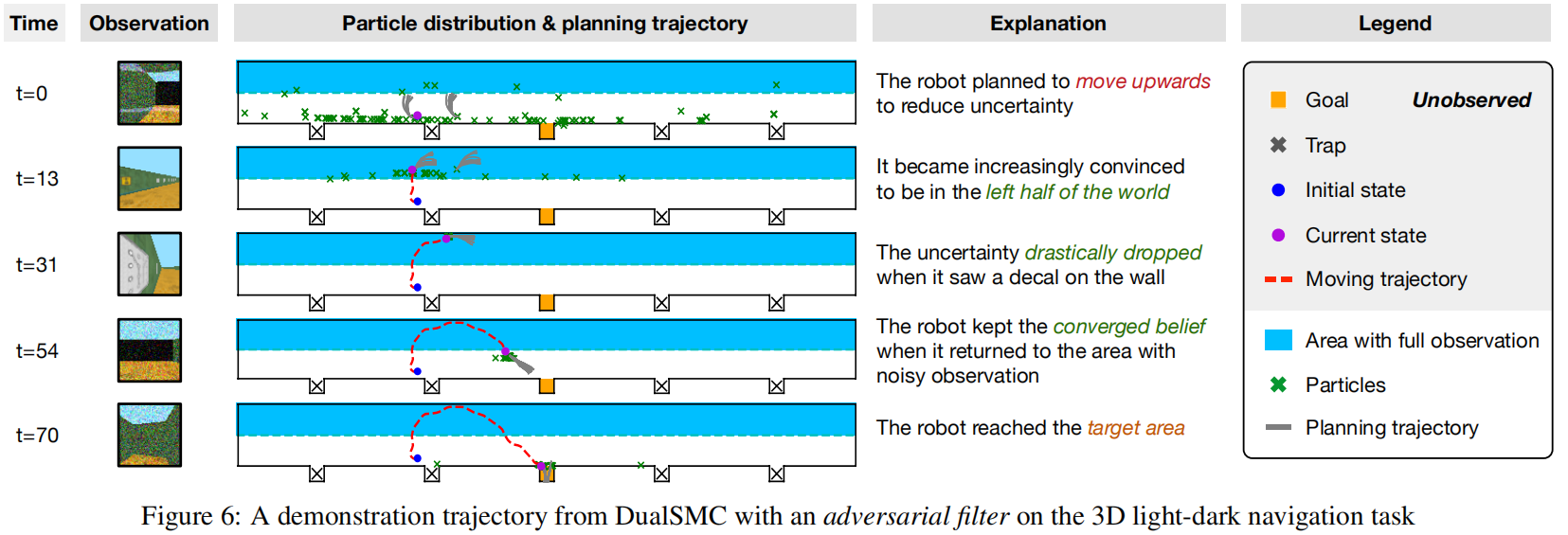 Modified Reacher
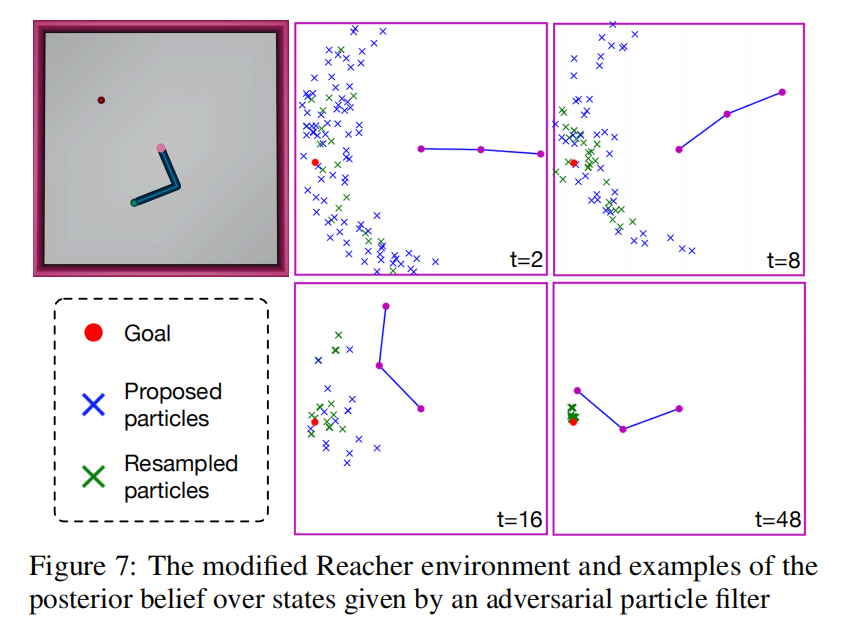 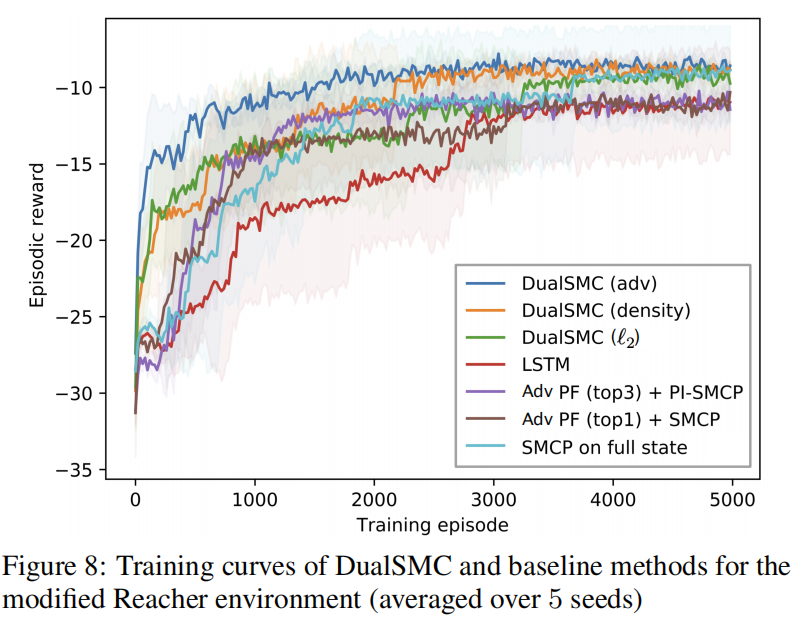 Thanks